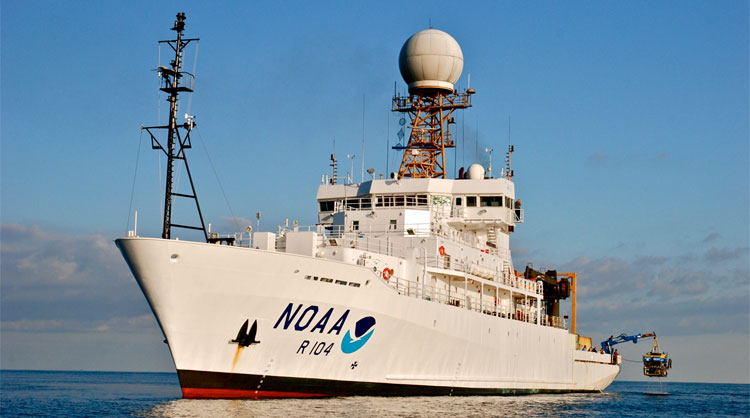 Courtesy: NOAA
Ship-based Polarimetric Radar Observations of Convection in the E. Pacific ITCZ
Steven A. Rutledge, Brody Fuchs, Jim George*, Francesc Junyent*, V. Chandrasekar*, Matt Brothers 
and Weixin Xu

Department of Atmospheric Science
*Department of Electrical and Computer Engineering
Colorado State University

rutledge@atmos.colostate.edu
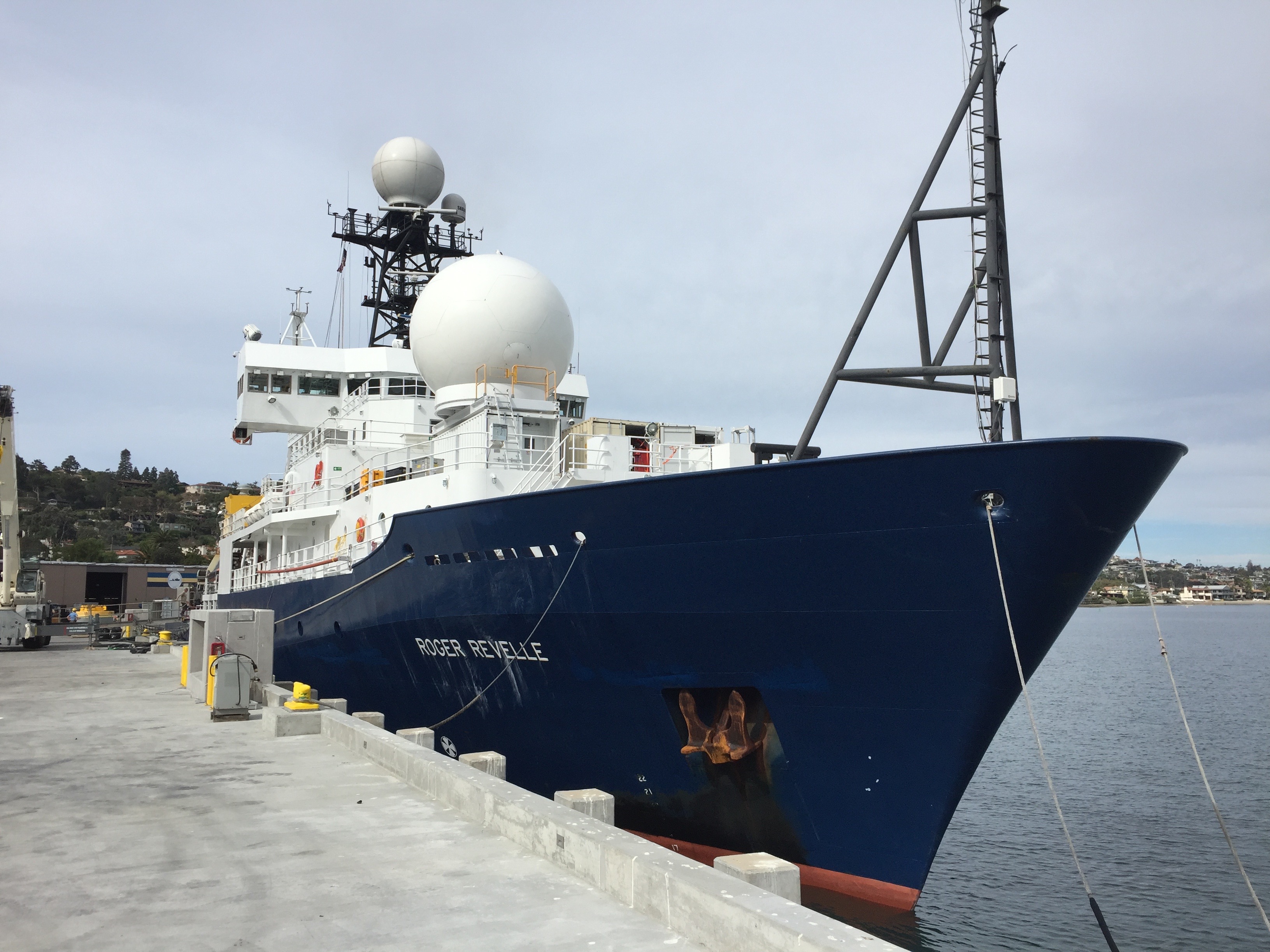 AMS Dave Raymond Symposium; Paper 2.4
Courtesy: S. Rutledge
SEA-POL (SEA-going POL-arimetric), a new asset for studying convection over the oceans…….
SEA-POL is a new, 5 cm Doppler polarimetric radar
engineered to support ship-based deployments

The radar development was made possible by NOAA’s
donation of the former R/V Ronald Brown radar to 
CSU; financial support was provided by the NSF through
a MRI grant (August 2015)

SEA-POL used the transmitter and positioner (pedestal)
from the Brown’s C-band Doppler radar; all other
components were new acquisitions

SEA-POL is highly modular, using a standard sized
seatainer for housing the radar and antenna mounting

Ships in 3 seatainers for deployments 

SEA-POL is a new resource for the U.S. research 
community; built in response to a stated need for an
ocean-going polarimetric radar
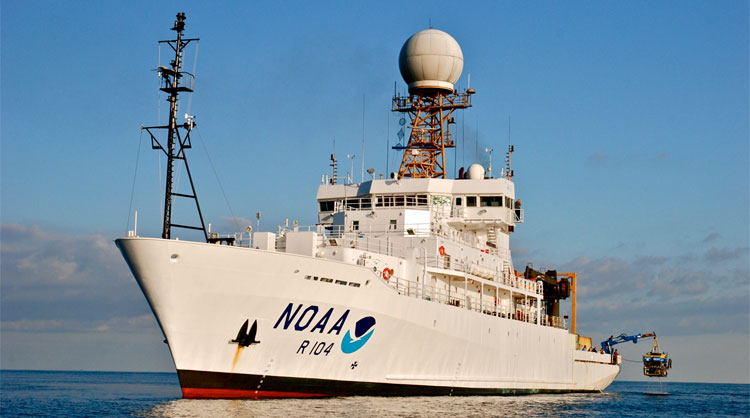 Ronald Brown C-band radar supported KWAJEX, TEPPS, JASMINE, EPIC , VOCALS and other projects
SEA-POL installed on the forward 02 deck of the R/V Roger Revelle
for the SPURS-2 deployment, Oct-Nov 2017

Provides a 240 degree scanning sector centered on bow of the ship

Very economical installation compared to mast mounted antenna
(can be operated on many different ships with ease)

Allows antenna and receiver system to be serviced at sea
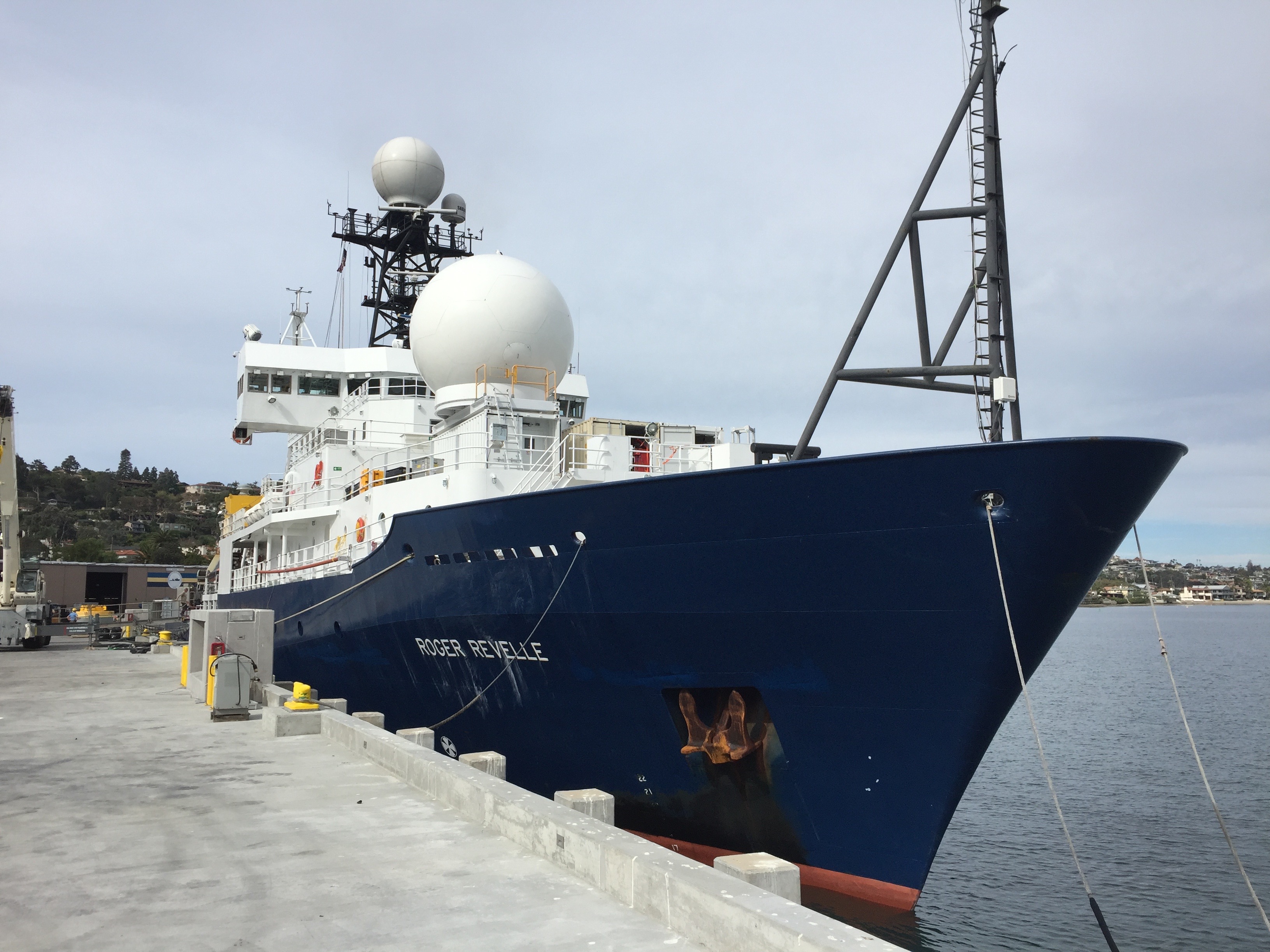 Courtesy: S. Rutledge
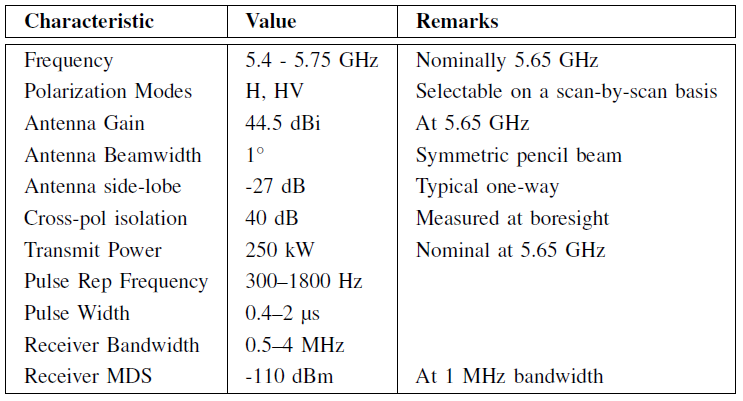 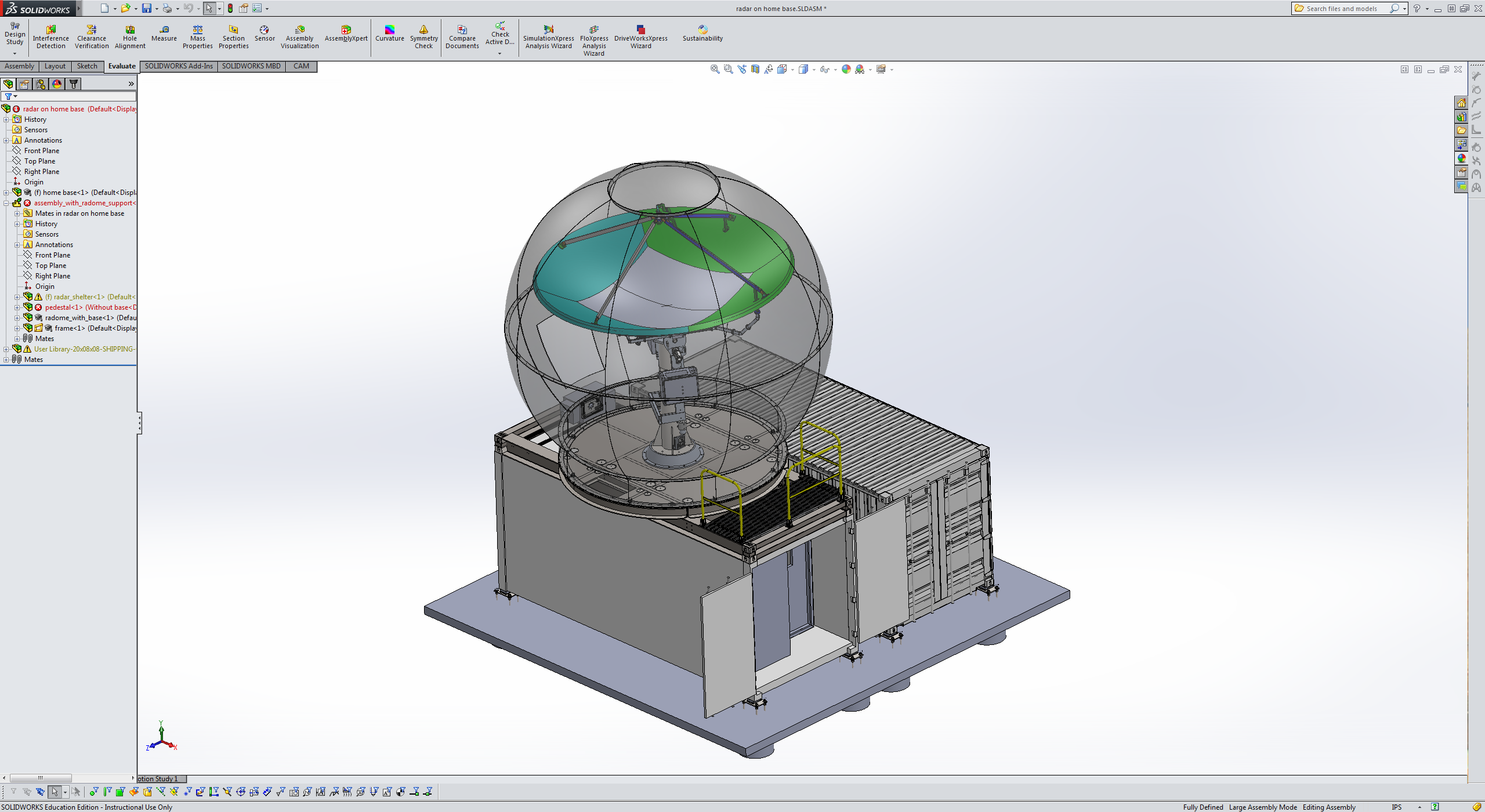 Ship and
ground-based
operations
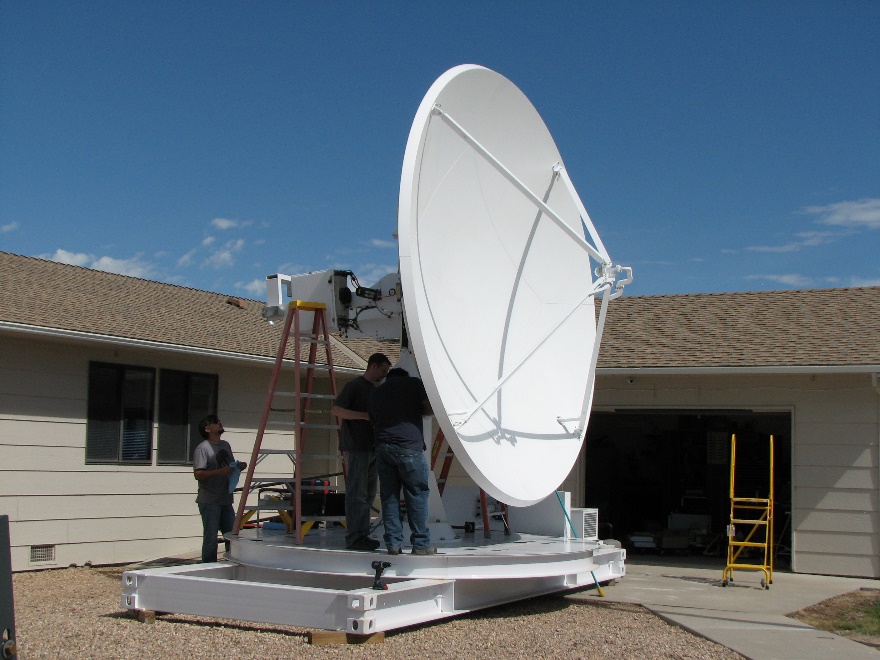 Courtesy: P. Kennedy
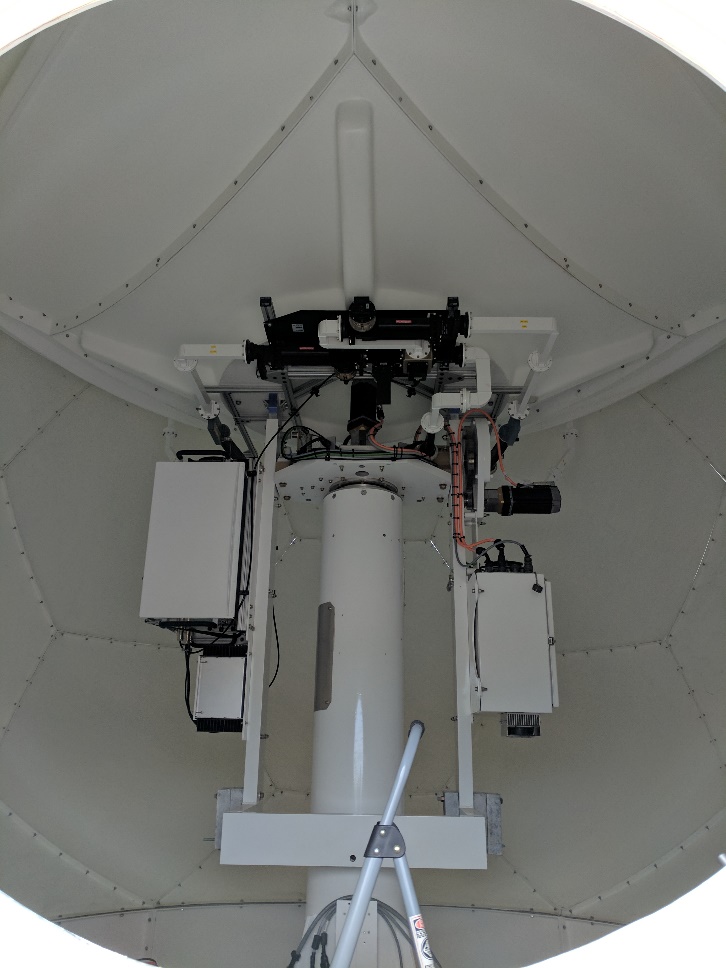 High
performance
antenna
designed for
polarimetric
observations
Antenna pedestal with receiver and
motion sensing equipment
SPURS-2 cruise

R/V Roger Revelle

16 October – 17 November 2017

Afforded opportunity to examine radar structure of tropical convection; main emphasis in SPURS-2 was to study the fate of freshwater rain puddles on the upper ocean
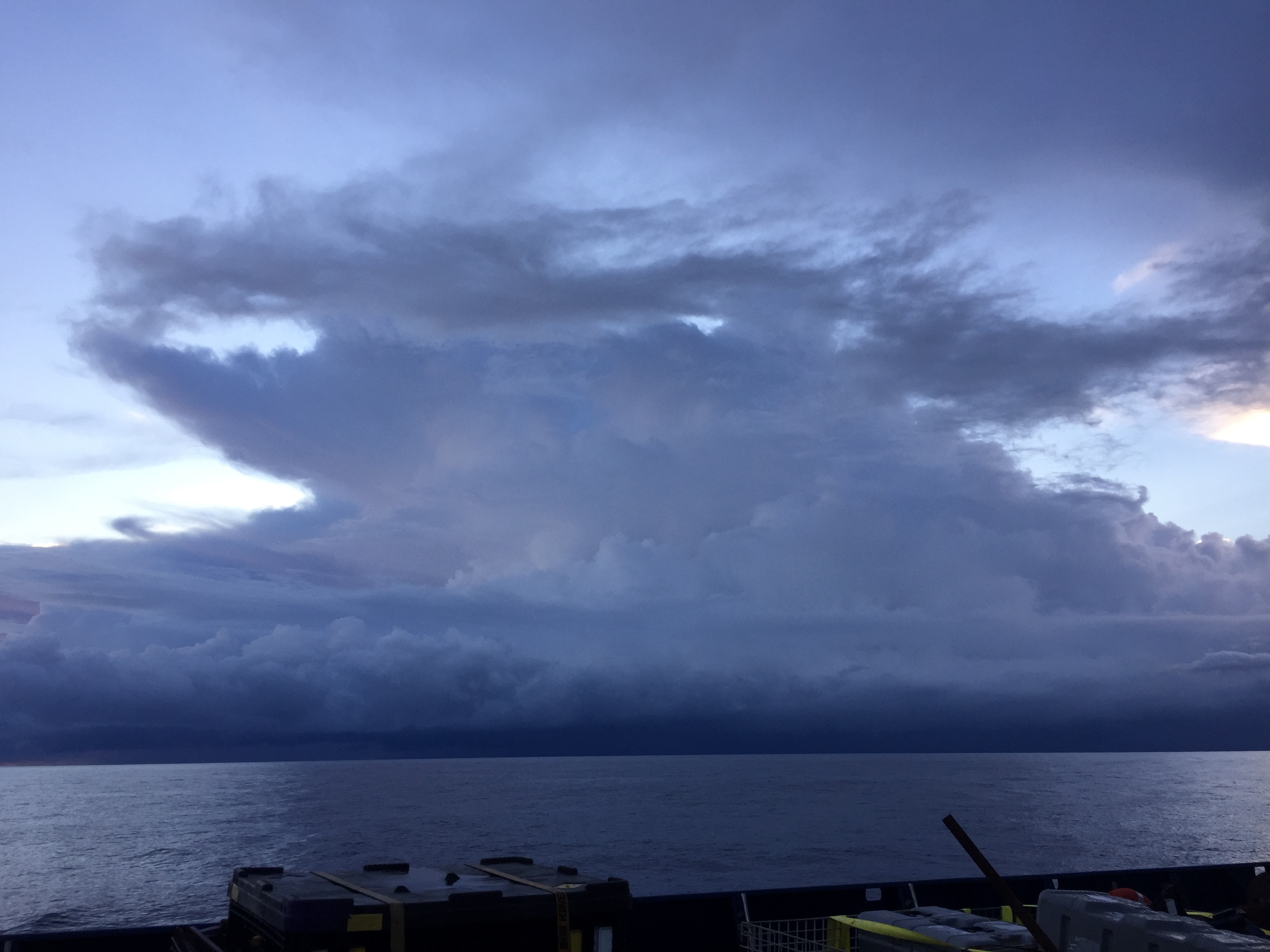 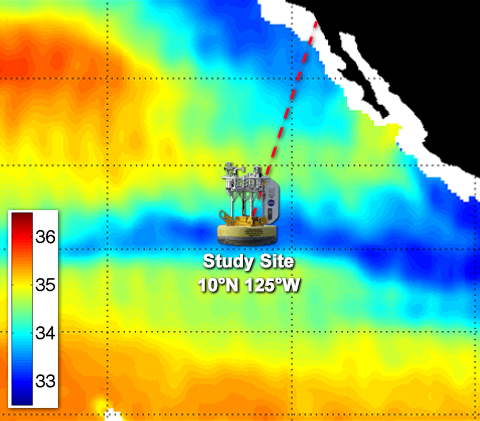 Courtesy of S. Rutledge
Courtesy: E. Lindstrom
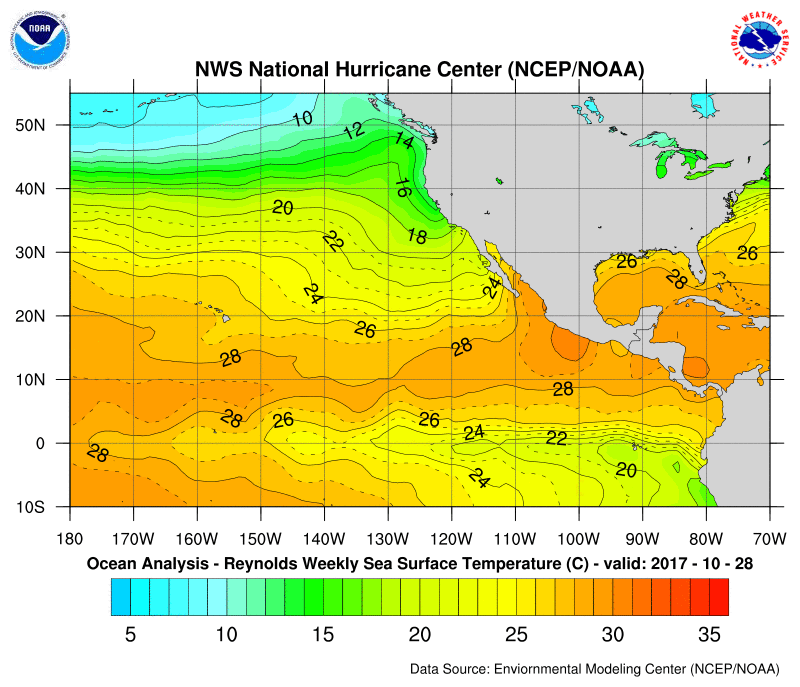 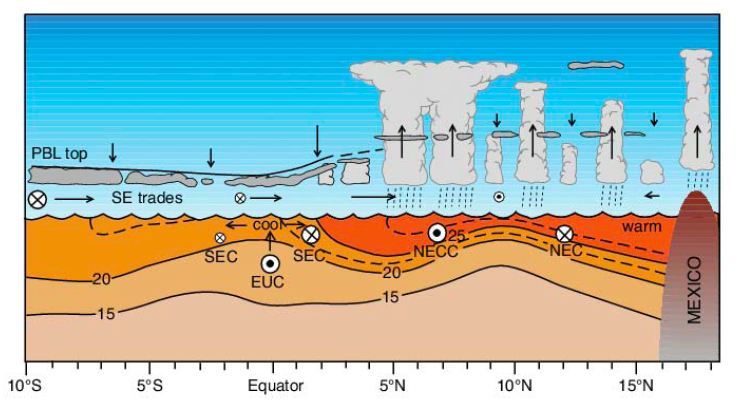 Raymond et al. (2004)
EPIC 2001 “line”
Center of SPURS-2 domain
TEPPS-1997
8N-125W
Tropical E. Pacific
Process Study
EPIC 2001 examined air-sea fluxes and convection
in the region of sharp cross-equatorial SST gradients
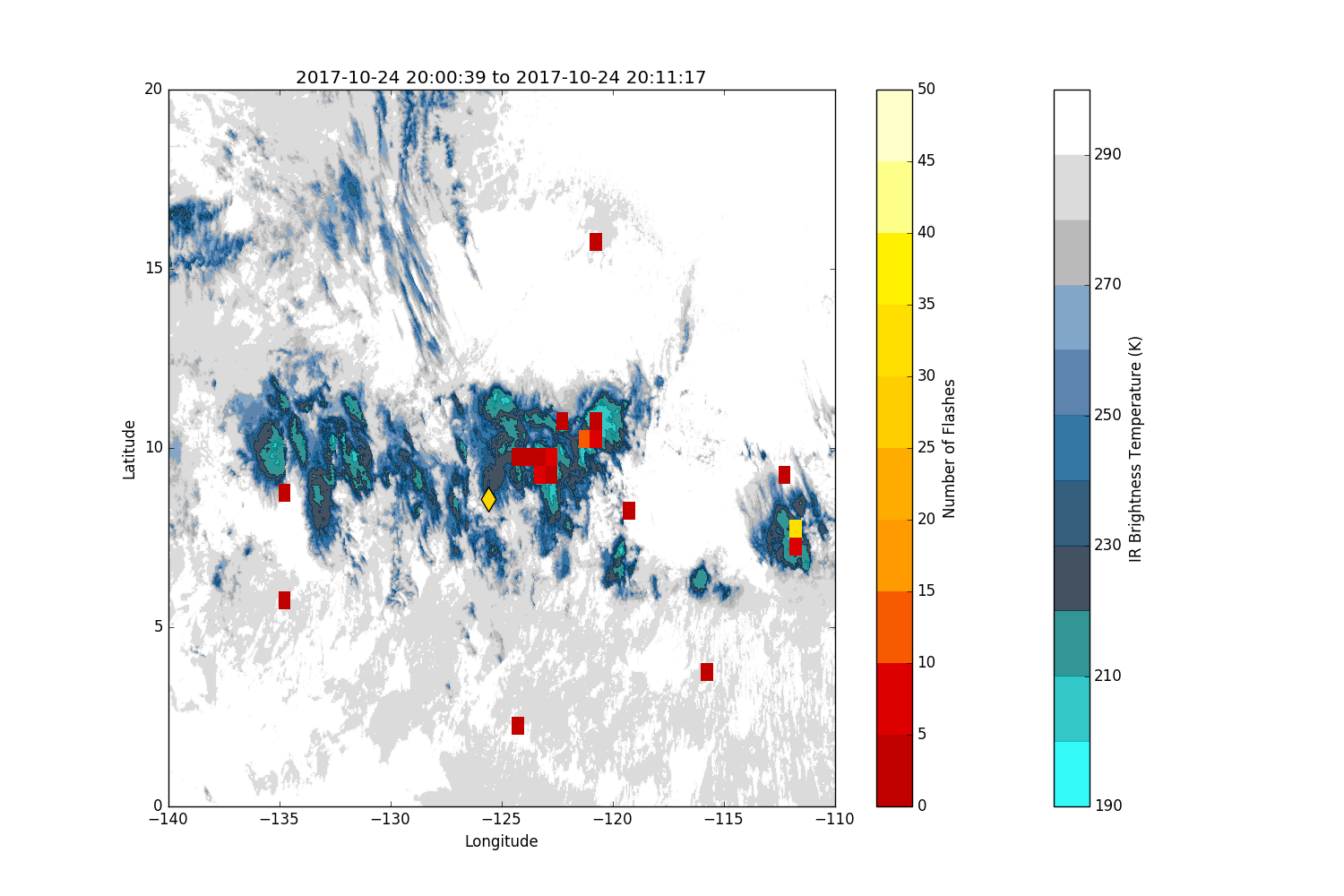 Lightning flashes from GOES-16 
Geostationary Lightning Mapper

Flashes are per 15 minute intervals 

Generally lightning is co-located with 
cold cloud; some spurious flashes in areas
with no cold cloud; appear to be confined 
to daylight hours

Satellite based lightning observations
useful for locating intense oceanic
convection
Take a look at flash rate and CAPE….
SPURS CAPE, SST time series
CAPE computed from 4 per day 
soundings from R/V Roger Revelle

GLM lightning for 5x5 deg box 
centered on the Revelle

Lightning for CAPE exceeding
1500 J/kg
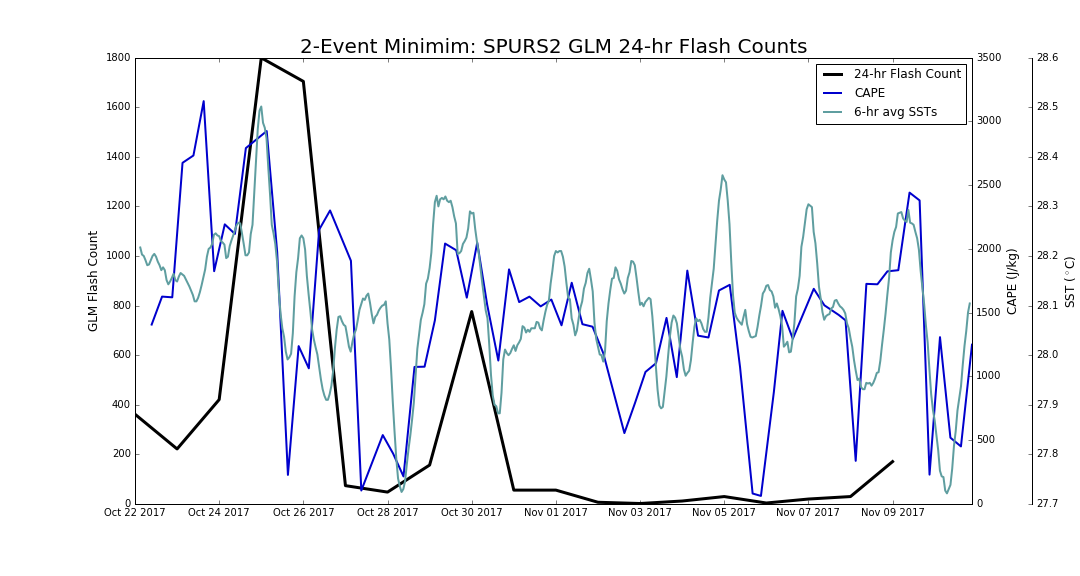 > 1500 J/kg
Similar behavior seen in TOGA COARE
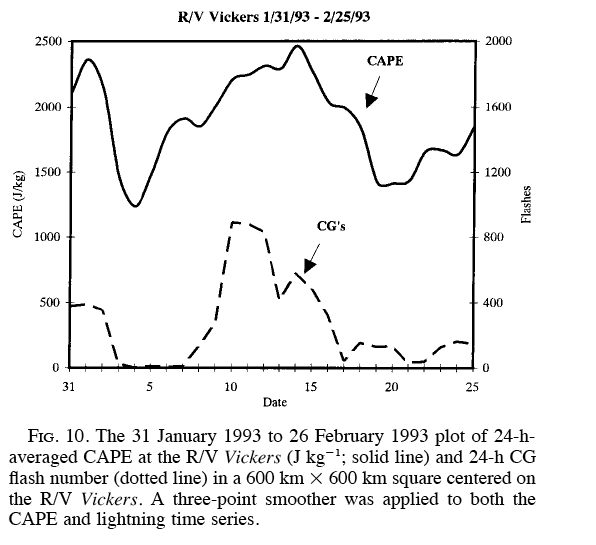 Radar observations
(shown later)
Radar observations
(shown later)
Petersen, Rutledge and Orville (1996)
TOGA COARE, W. Pacific Warm Pool
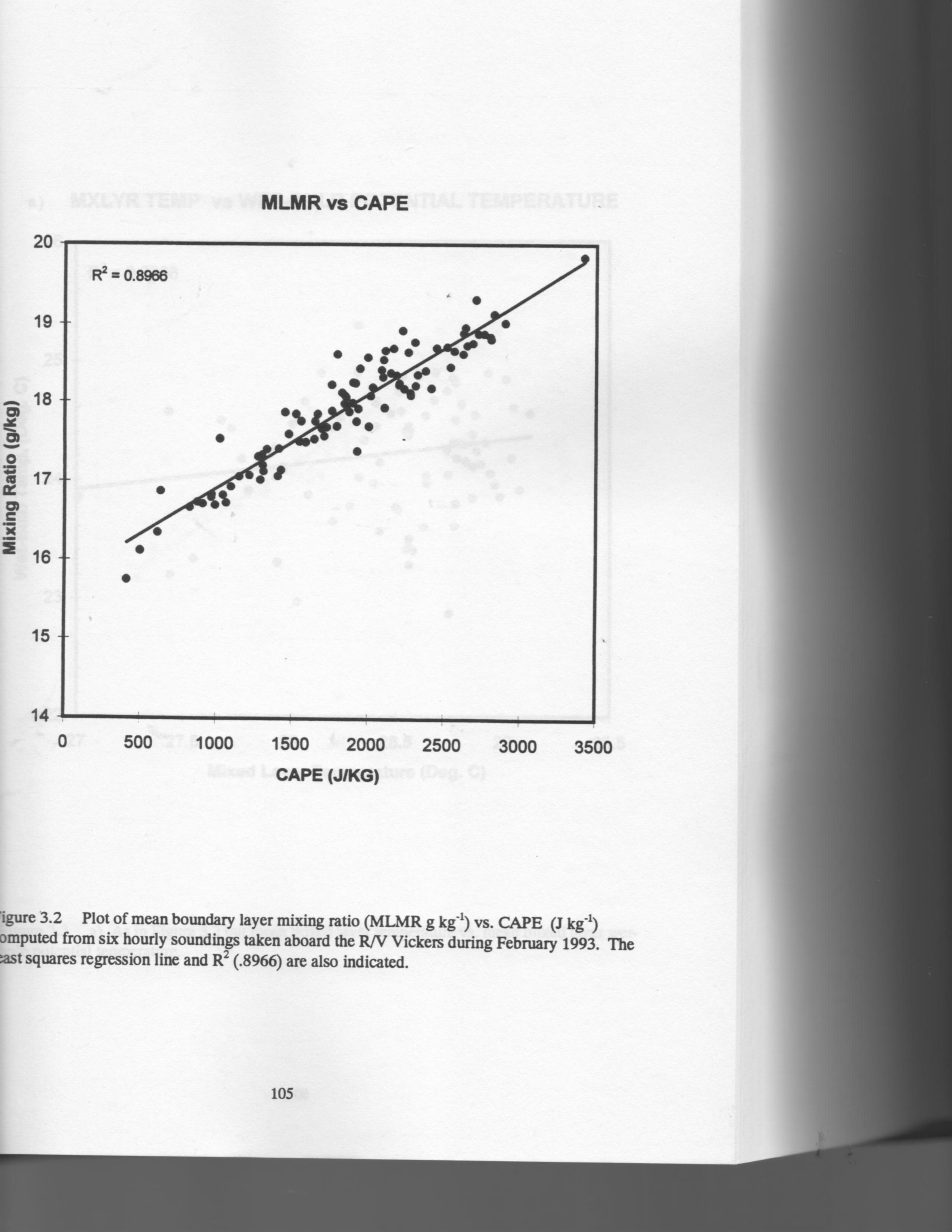 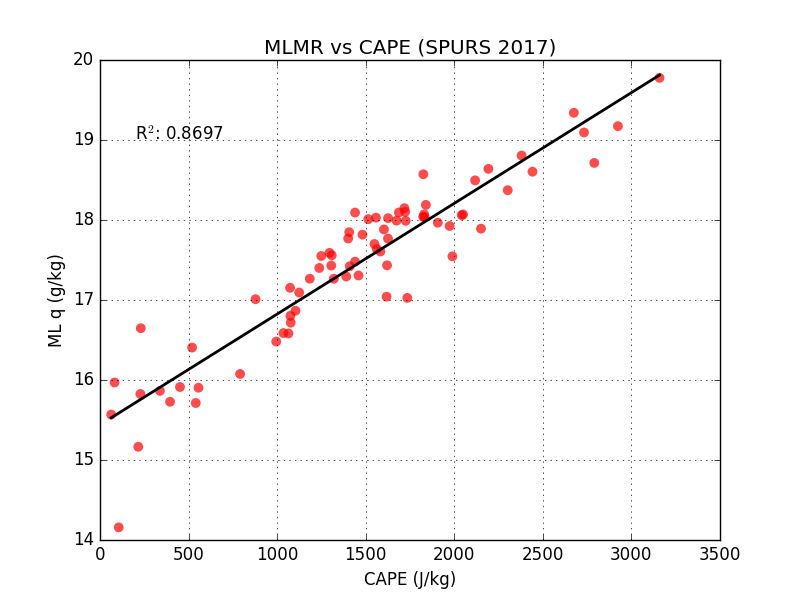 TOGA COARE
SPURS-2
SPURS-2 2017
Petersen (1997)
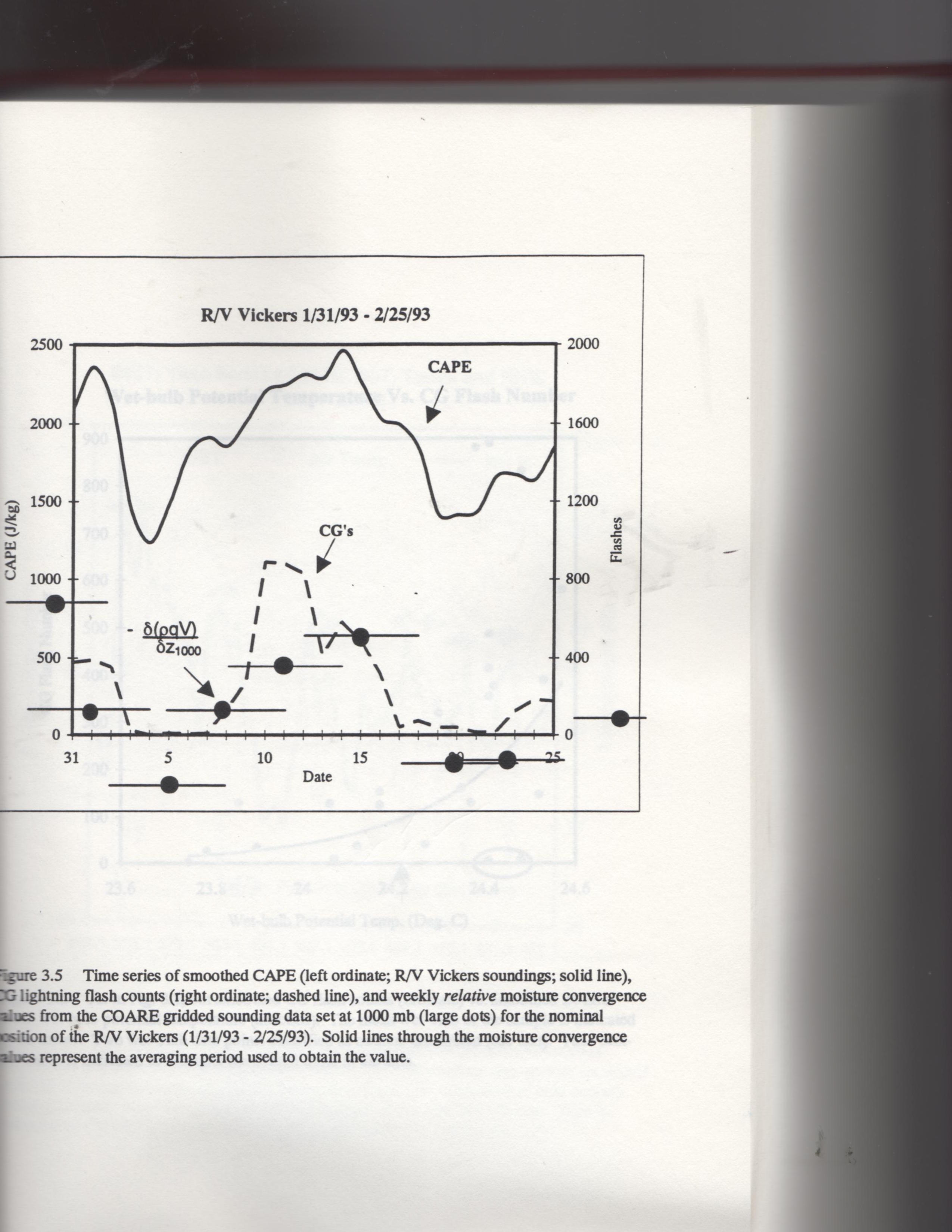 Relationship between MLMR (g/kg) and CAPE (J/kg) very close between W. and E. tropical Pacific; reflects
underlying SST’s, which are similar in the two basins

Emphasizes relationship between BL moisture and CAPE and therefore, convective intensity

Boundary layer moisture varies with large scale moisture convergence

Locus of lightning flashes centered on peak in moisture convergence
Petersen (1997)
Petersen, Rutledge
and Orville (1996)
0332 UTC; 25 October 2017
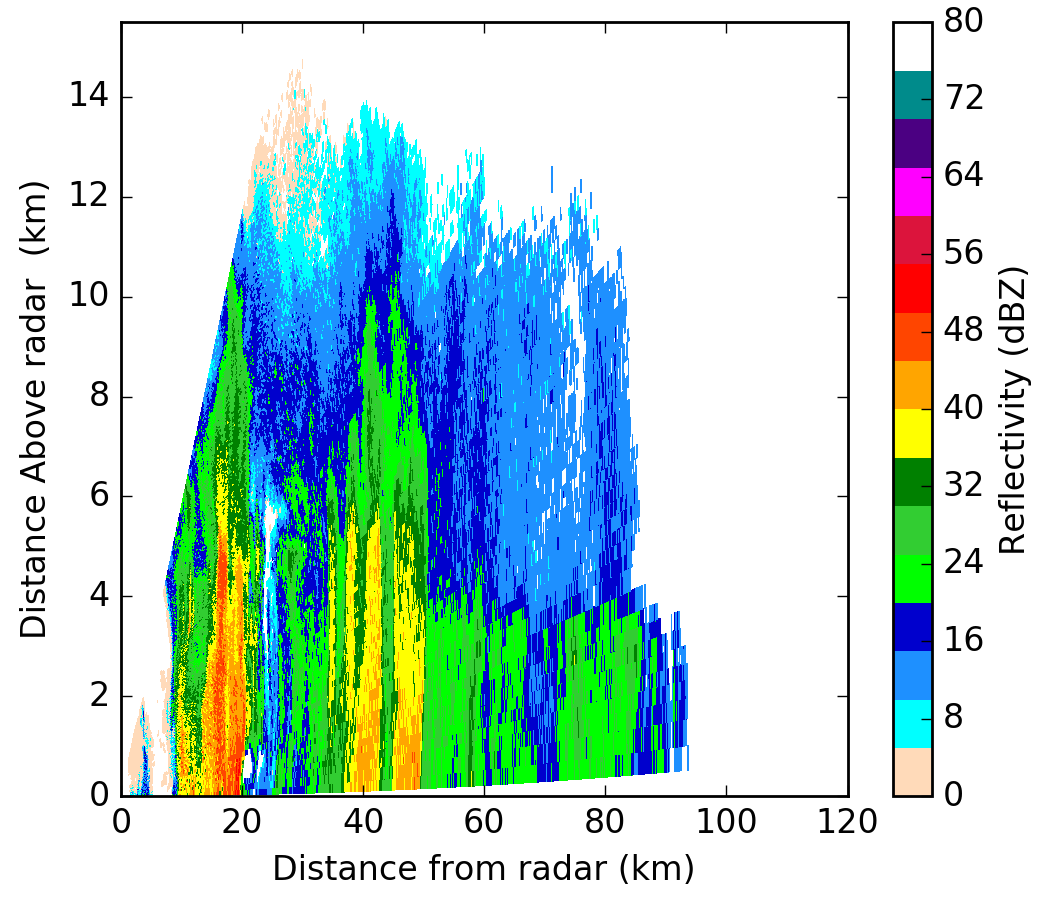 Lightning is probable when 35 dBZ extends to
-10°C or colder (6 km from 0300 Z sounding; 
2500 J/kg CAPE); mixed phase microphysics at work
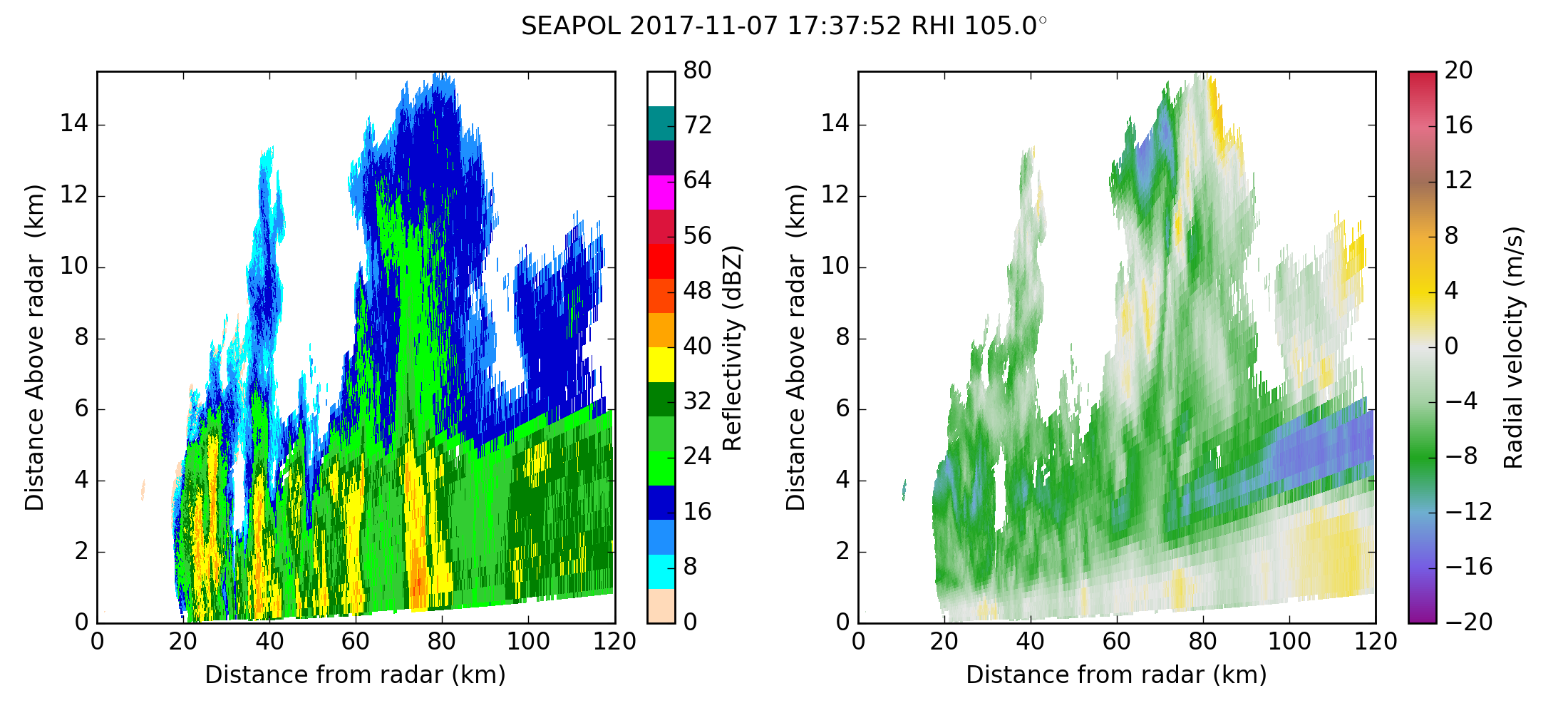 Lightning producing example
Higher CAPE values leads to sufficient vertical motions
to loft raindrops into mixed phase region (Zipser and Lutz, 1994)
Non-lightning example
CAPE < 750 J/kg
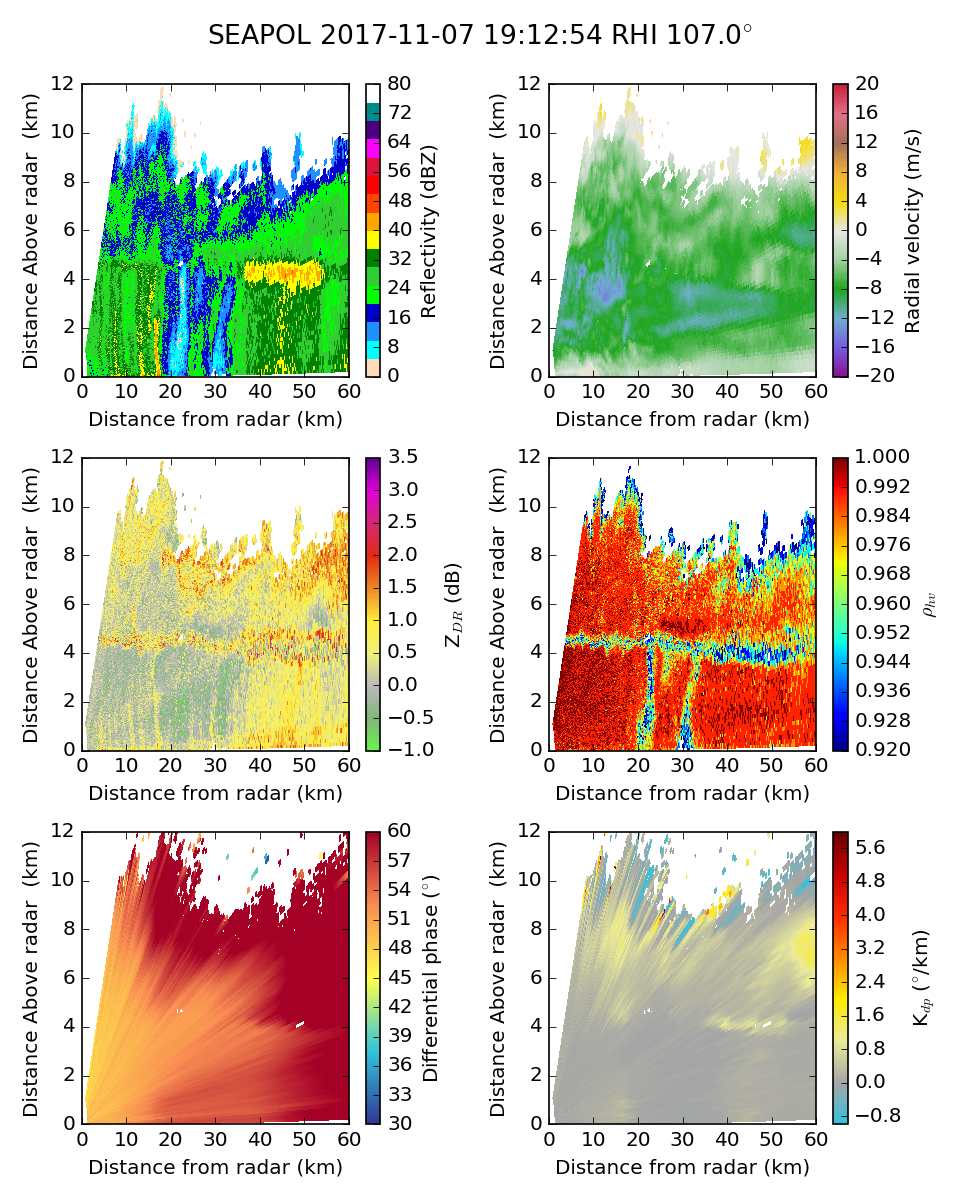 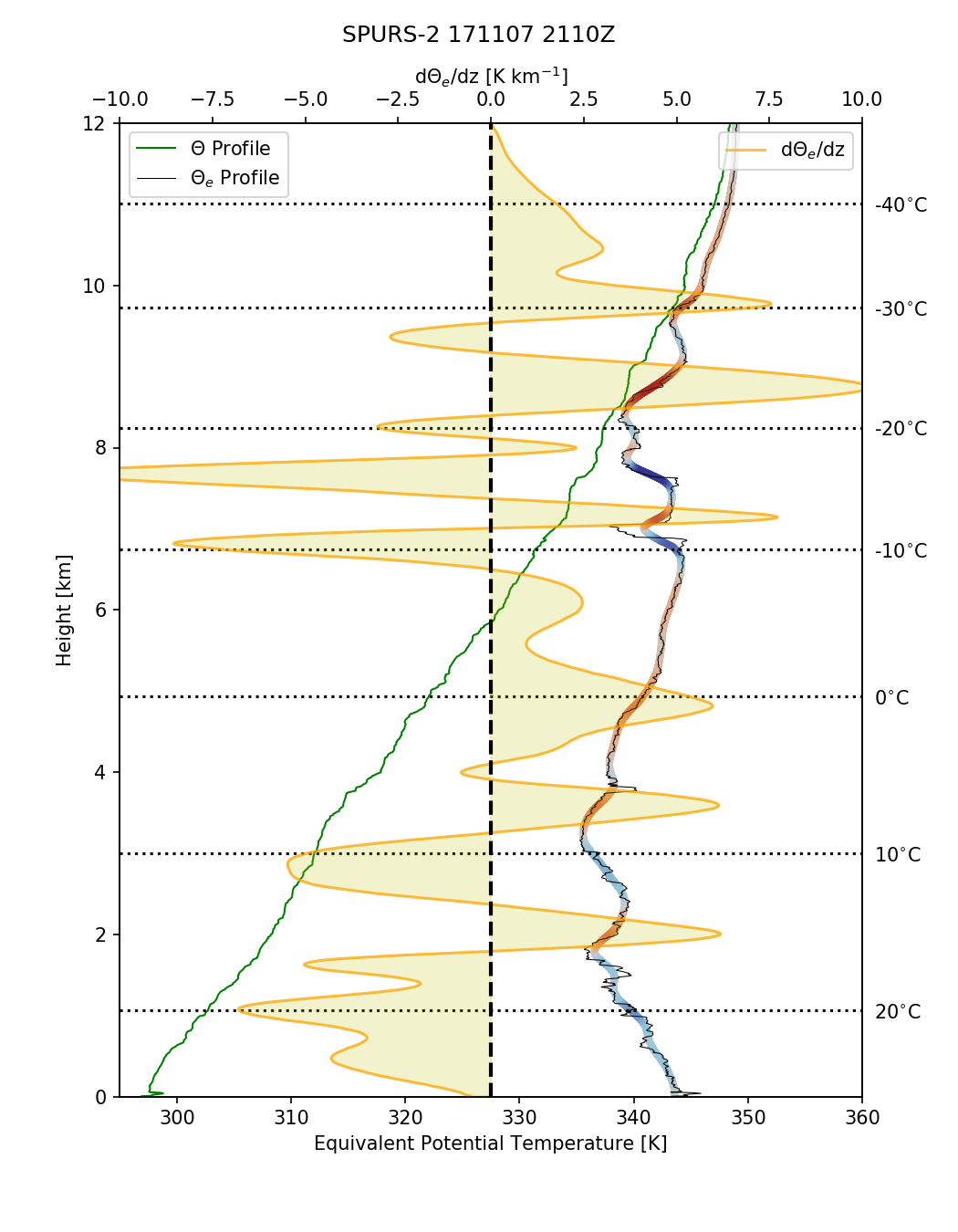 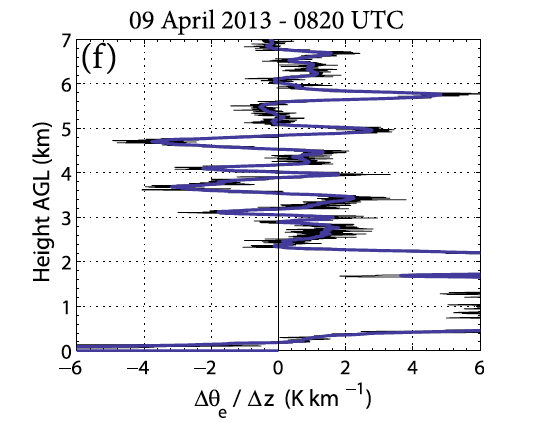 -15°C
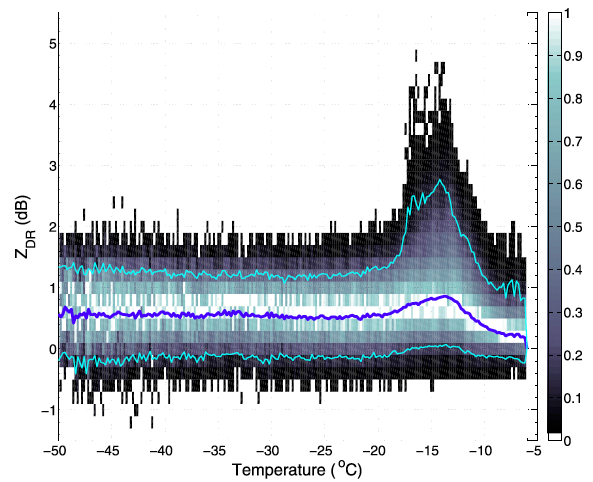 Positive Zdr (differential reflectivity)
aloft due to dendritic crystal growth
Do these generating cell-like features contribute to stratiform precipitation? 

Is this a rare or common feature?
Kumjian et al. (2014)
Winter storms in Colorado
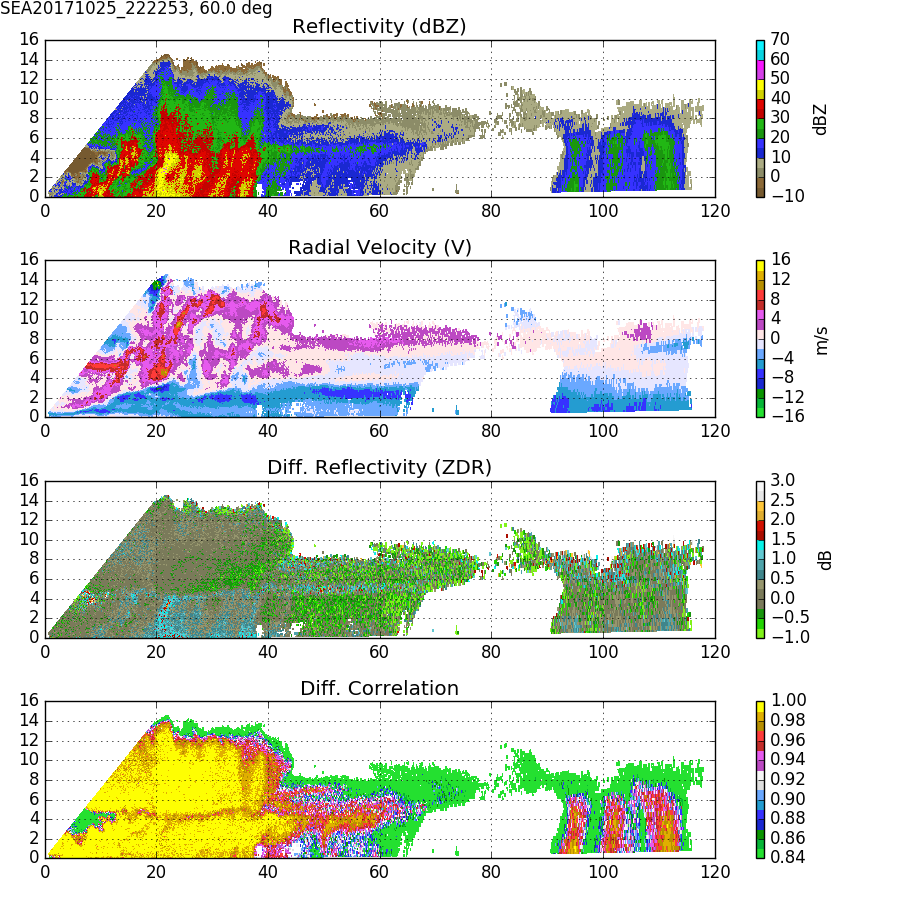 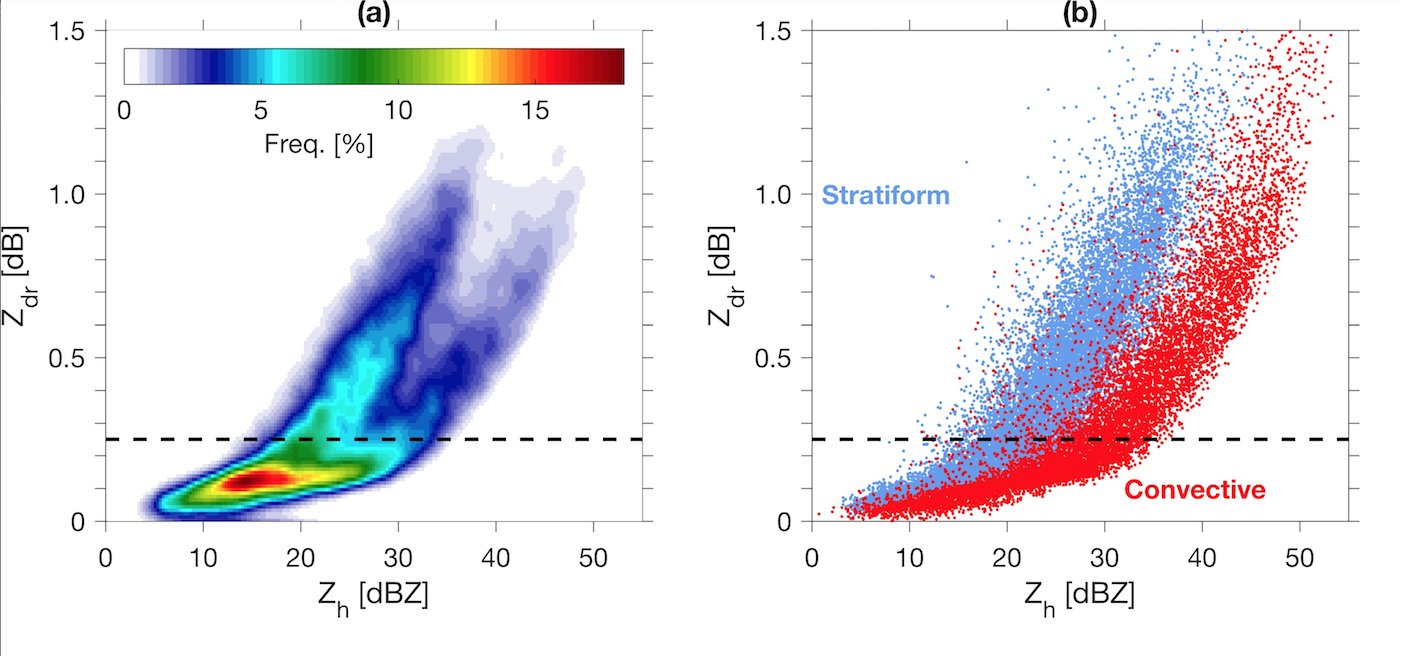 Thompson et al. (2018) JAMC
Gust-front triggered convection has moderate
reflectivity Z and near zero differential reflectivity Zdr;
high concentrations of small drops

Dissipating convection has moderate Z and positive Zdr
due to larger oblate drops; convection often transitioned 
to stratiform-like echo with well defined bright band
Polarimetric data improves rainfall estimation

CSU Blended Rainfall Algorithm

Follows Thompson et al. (2018) JAMC
Real time rain estimates used to identify fresh water puddles for study of
near surface salinity
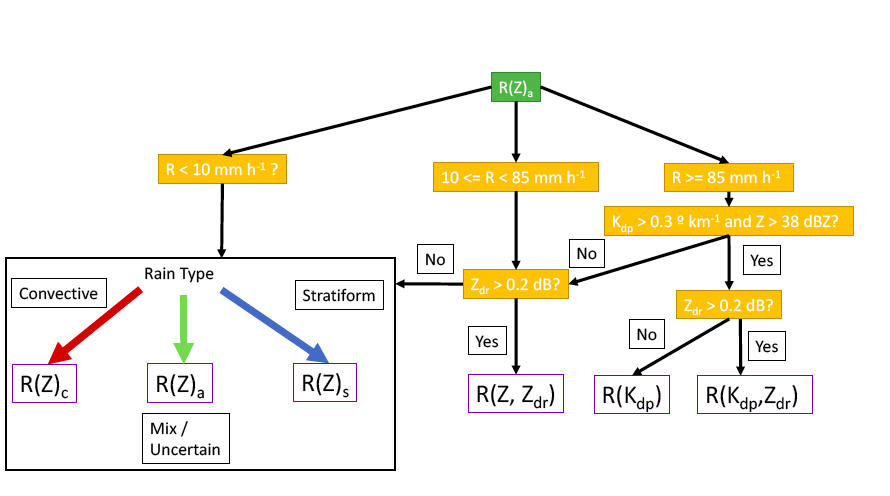 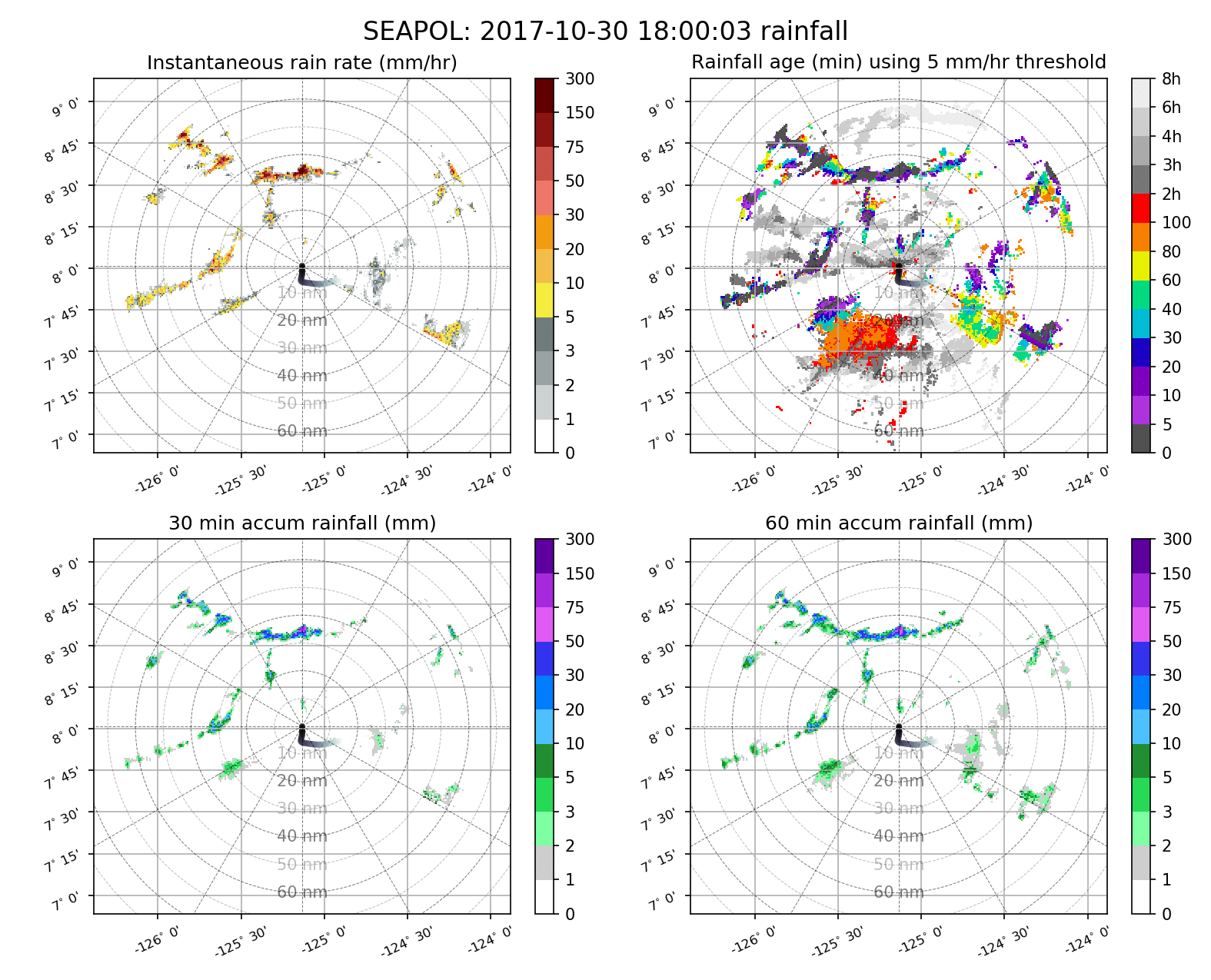 Propagation of Intra-seasonal Tropical Oscillation (PISTON)
“The 2018 PISTON field (August-October) campaign aims to better understand the multiscale, air-sea, and land-atmosphere interaction processes that regulate the BSISO propagation and intensity”
PISTON Experimental Design
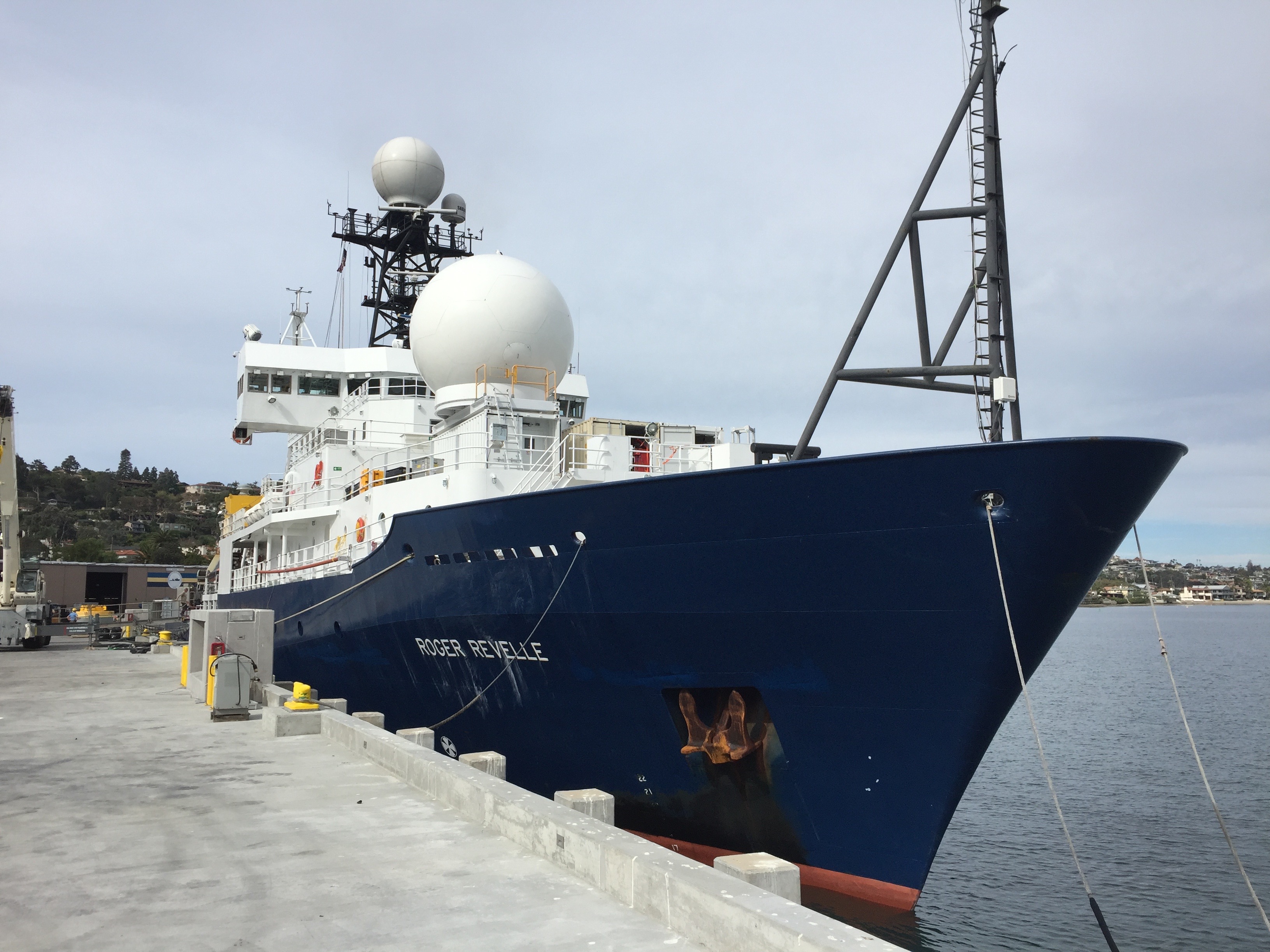 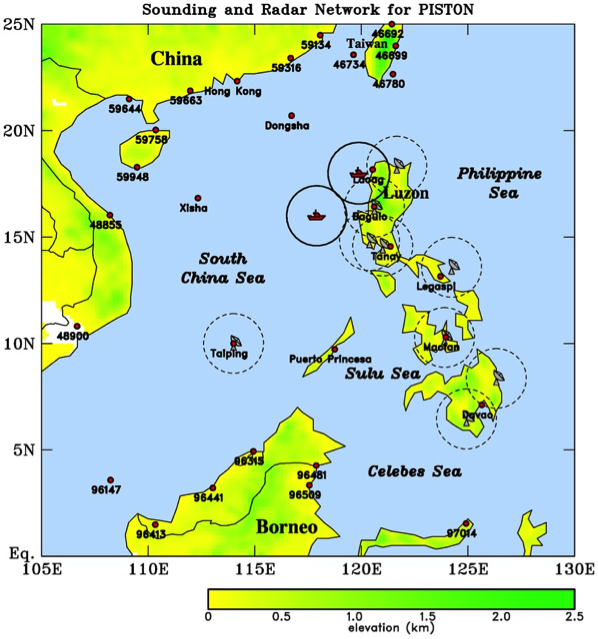 CSU SEA-POL radar to be installed on the R/V Thomas Thompson, 8 per day soundings; 2 back to back 30 day cruises will be carried out
[Speaker Notes: It is not clear what the actual sounding network will be, or even if we will have a network. All we know for sure is that we will have 8 soundings per day from the ship.]
Rainfall diurnal cycle (TRMM PR): Inactive BSISO
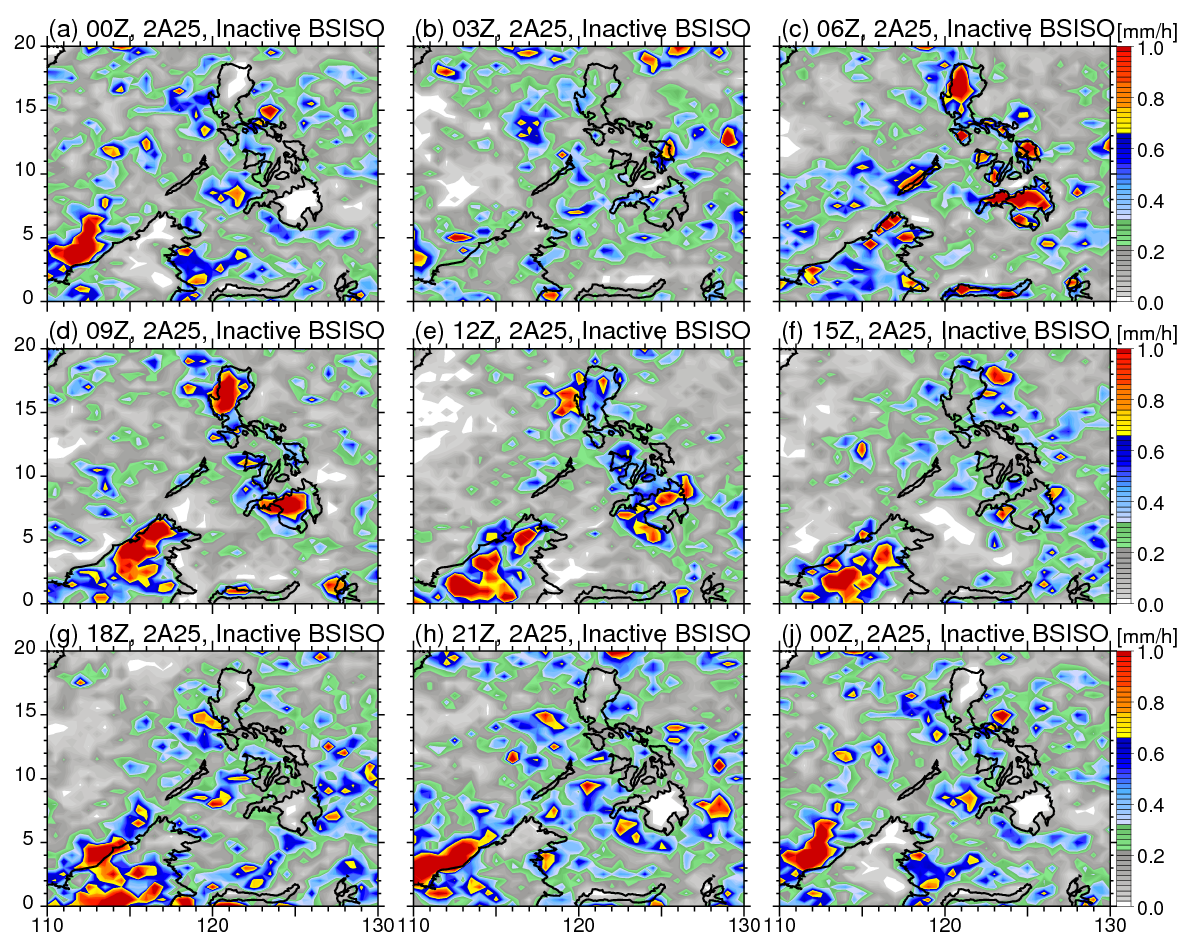 Local time 
= UTC + 8
Diurnal cycle is well defined in inactive phases:

--Strong diurnal cycle over land, intense convection occurs in the afternoon.

--Offshore convection maximizes from midnight to early morning, similar to WMONEX. Land 
breeze triggered or 
gravity wave 
destabilization?
Houze et al. 1981 (WMONEX)
Rainfall diurnal cycle (TRMM PR): Active BSISO
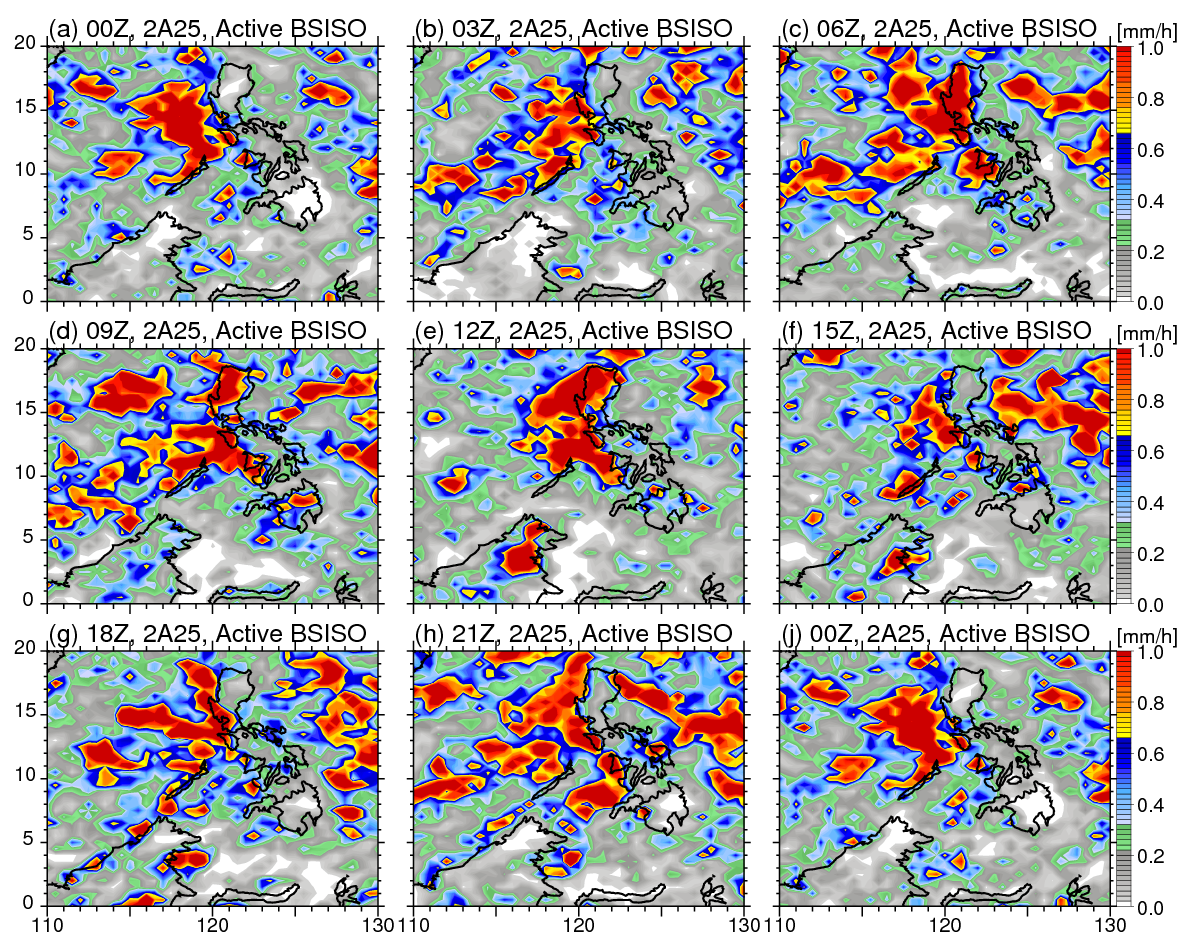 Active periods:

--Weak diurnal cycle over ocean

--Diurnal cycle over land is still strong

Note: cloud-shading proposed to suppress diurnal cycle over land during active phases; our analysis indicates the 
diurnal cycle is clearly present.

Precipitation over 
Borneo is largely
suppressed; subsidence?
[Speaker Notes: Bullet one, changed on to of. Rewrote the second bullet. Rewrote the last point.]
Conclusions
SEA-POL is a new instrument for studying microphysics of oceanic rainfall
Large scale moisture convergence drives CAPE which in turn dictates the presence of lightning-producing convection
Convective instability and embedded convection may contribute to statiform rainfall
PISTON will study precipitation in a very complex region
Thanks to NASA and NSF for supporting the SPURS-2 deployment and to ONR for supporting PISTON